Organizaciono restrukturiranje
SP Organizacija i menadžment konsalting
CILJ I ISHOD PREDMETA
CILJ:
Prenošenje specijalizovanih akademskih znanja i veština vezenih za koncepte, metode i tehnike restrukturiranja, i upoznavanje studenata sa karakterističnim primerima iz prakse domaćih i svetskih konsultantskih kuća u procesu restrukturiranja u uslovima rasta i krize poslovanja.

ISHODI:

Sticanje visokospecijalizovanih znanja iz oblasti organizacionog i poslovnog restrukturiranja;
Sposobnost rešavanja konkretnih poslovnih slučajeva i problema;
Sposobnost unapređivanja poslovnih sistema, njihove organizacione strukture, finansijskih, tržišnih i operativnih performansi kroz restrukturiranje;
Vođenje složenih projekata strateškog, organizacionog i poslovnog restrukturiranja;
Upravljanje promenama tokom sprovođenja plana restrukturiranja.
2
STRUKTURA I SADRŽAJ PREDMETA
3
NASTAVA
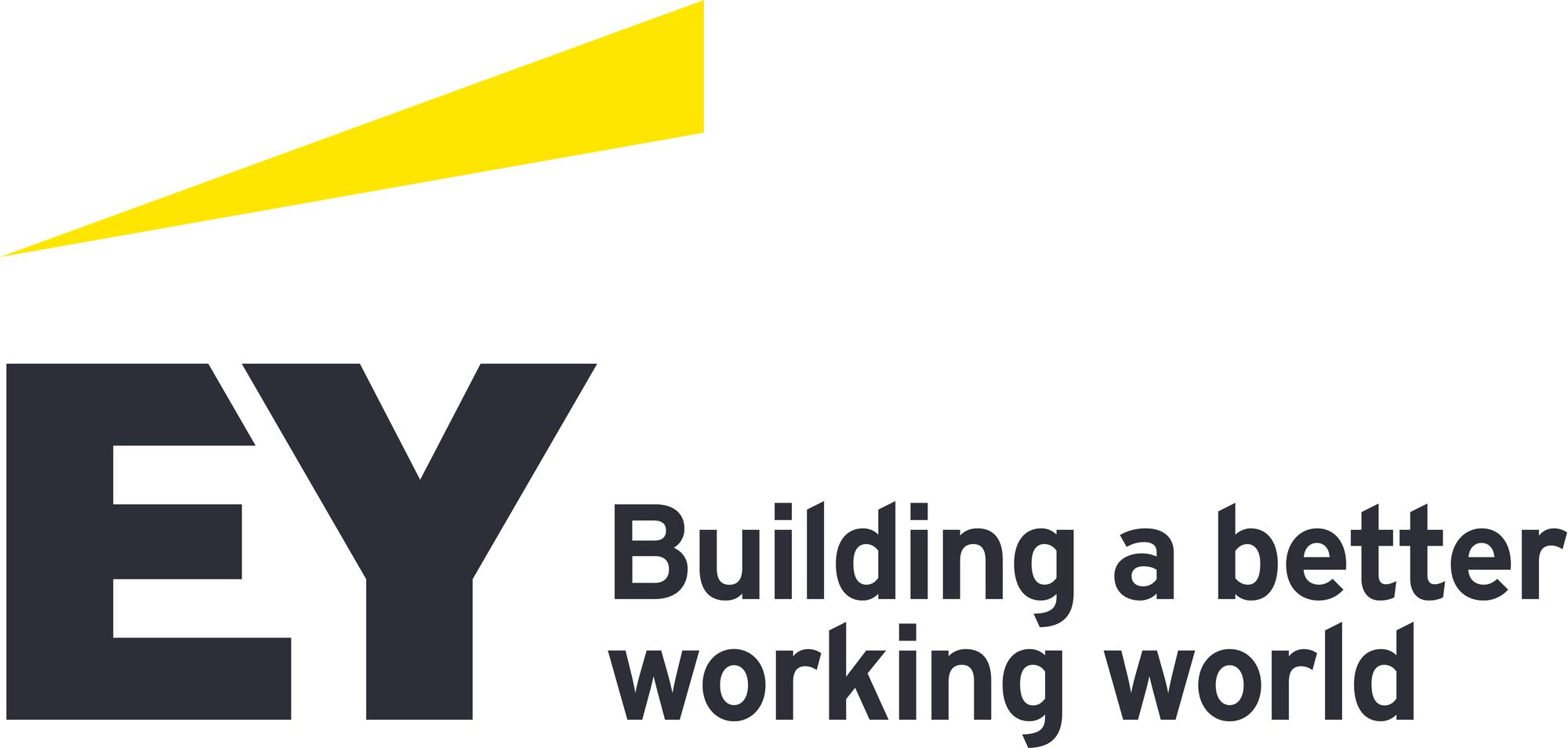 4
NAČIN POLAGANJA ISPITA
Na finalnom testu je neophodno ostvariti 51 poen, na taj rezultat se dodaju poeni sa nastave.
Ukupno je moguće ostvariti 124 poena, za najvišu ocenu je potreban 91 poen, a skala naniže ide za po 10 poena.
5
TIM KOJI IZVODI NASTAVU
KATEDRA ZA ORGANIZACIJU POSLOVNIH SISTEMA
Mladen Čudanov
Miloš Jevtić
Ondrej Jaško
Jovan Krivokapić
Stefan Komazec
Ivan Todorović
6